Множење  разломака
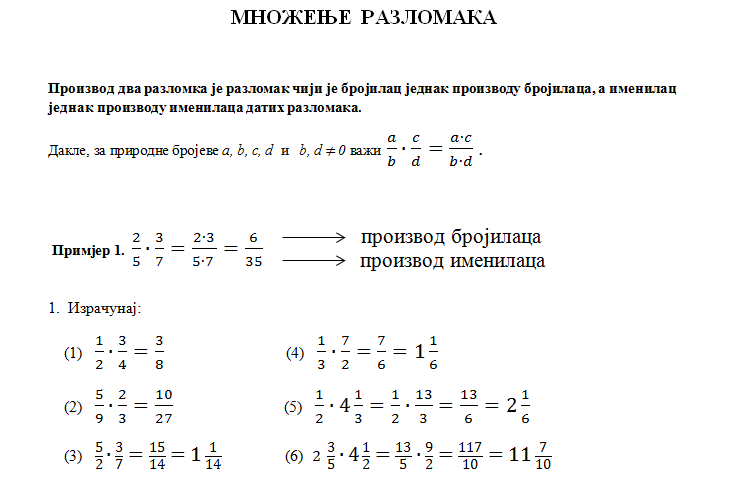 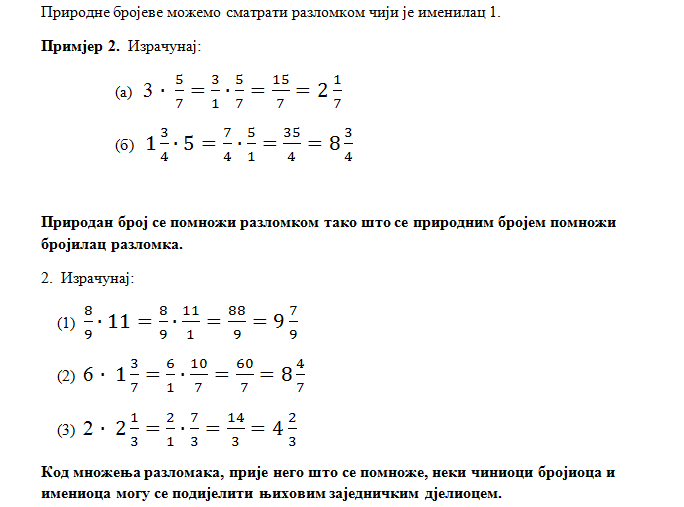 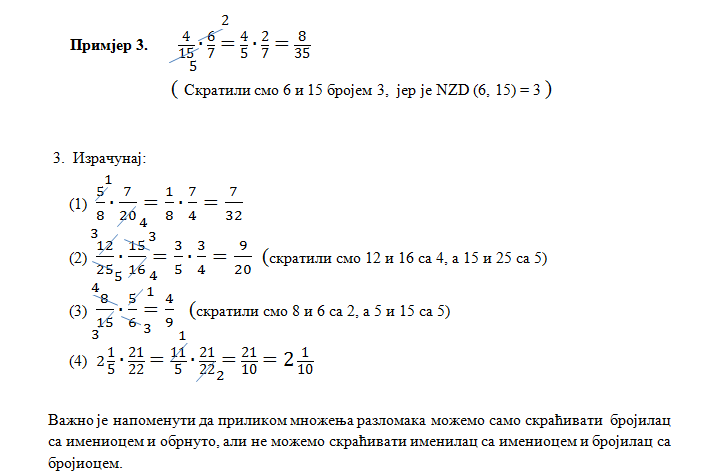 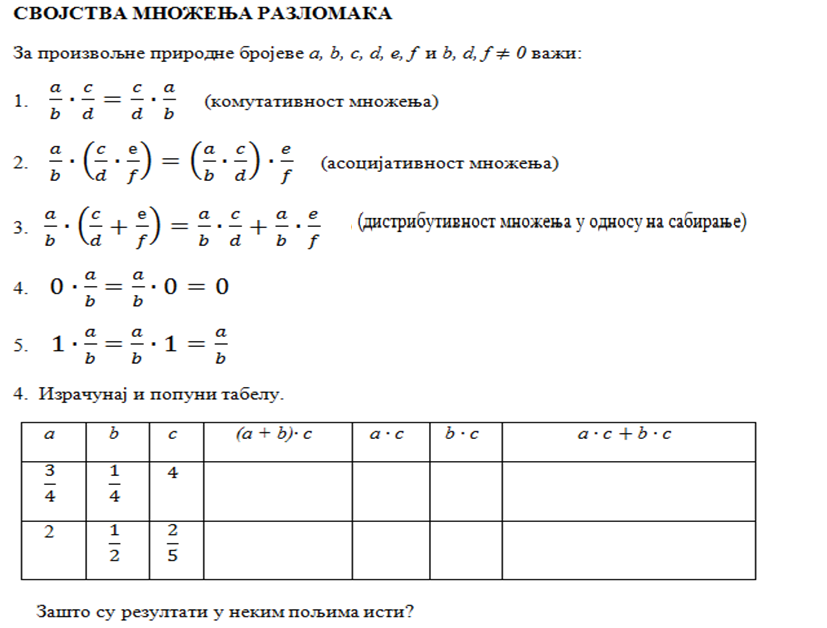 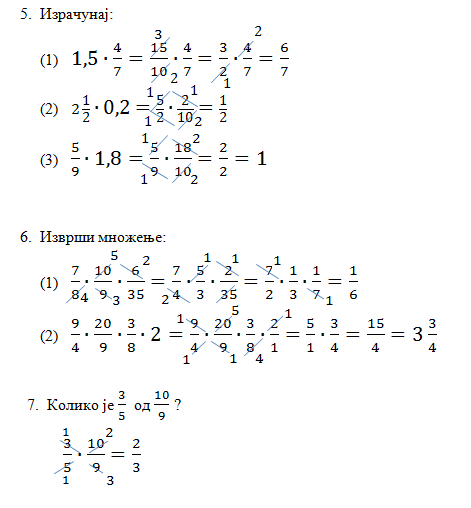 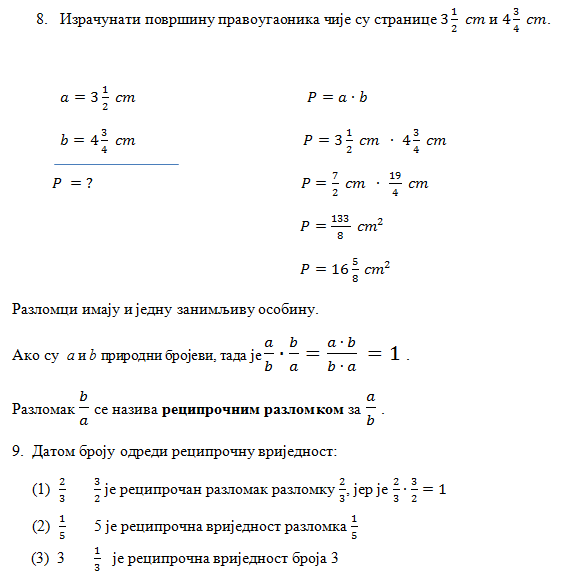